HOW TVET INSTITUTIONS RESPOND TO CHALLENGES IN COLLECTING LABOUR MARKET INFORMATION
YTEPP Limited 2015
Introduction
YTEPP Limited
Background
Tactical curriculum

Labour Market Information

Data Collection Challenges

Methods and Recommendations
Classifications
Research design
YTEPP LIMITED
Skills Training to population between 15-60 years

Focused on Human Resource Development

Training needs are demand led

Development of curricula based on labour market
Trinidad and Tobago’s 7 areas for development
Film Sector
Food and Beverage Sector
Merchant Marine Sector
Printing and Packaging Sector
Yachting Sector
Seafood Sector
Music and Entertainment Sector
Film, Music and Entertainment Sector – Cosmetology
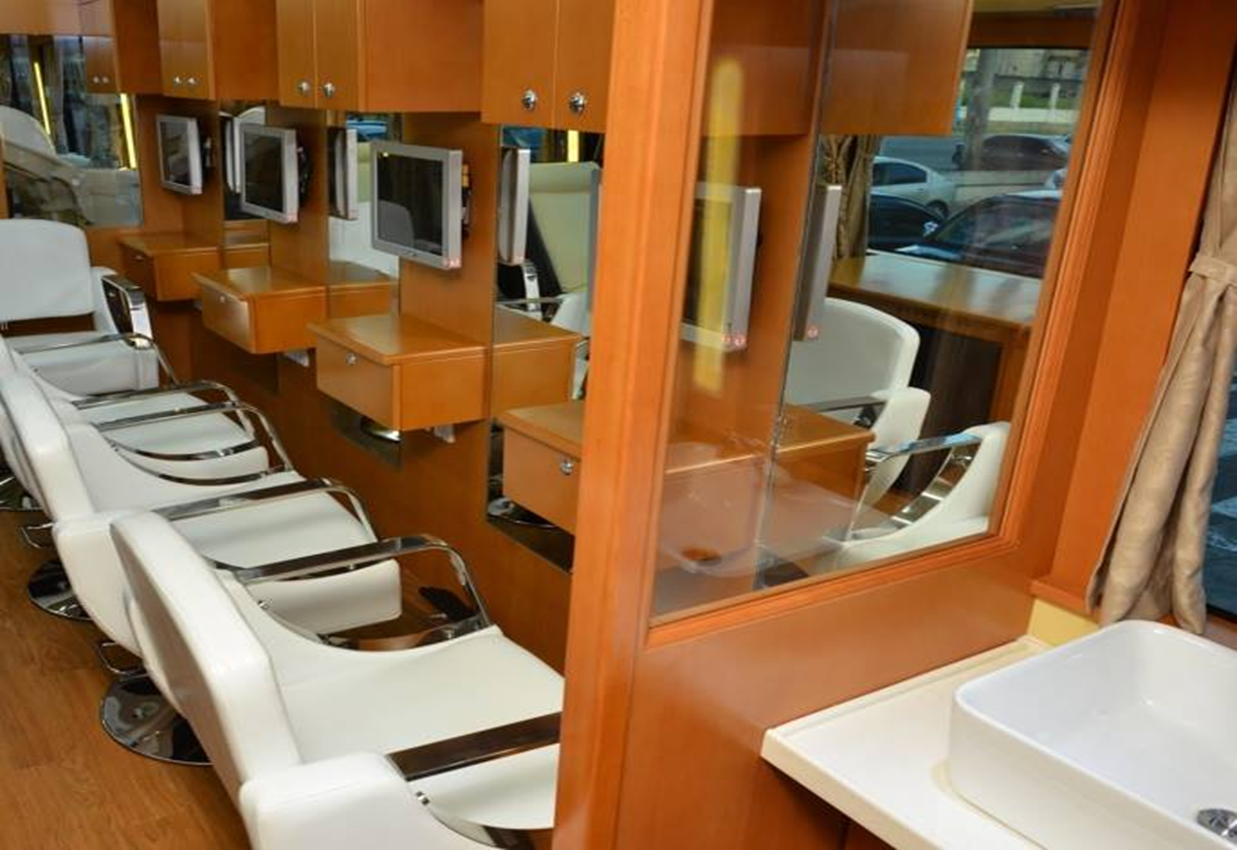 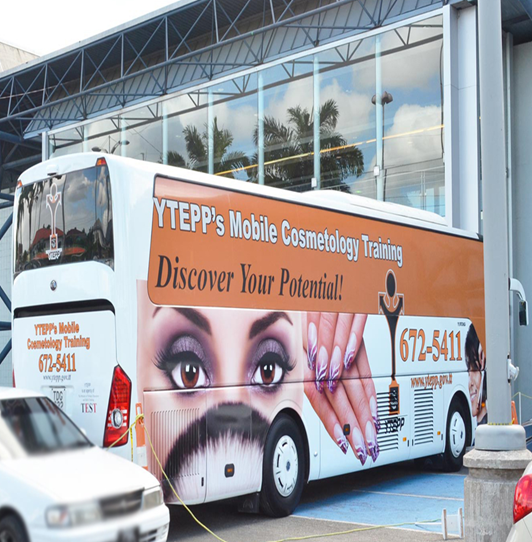 Seafood Sector – Tilapia production
YTEPP Limited New Training Partnerships and Alliances
YTEPP Limited and Metal X Engineering Limited 
Mimics an On-the-Job training arrangement
18 graduates trained over 2 years
Half employed by Metal X upon completion

YTEPP’s Refrigeration and Air Conditioning Apprenticeship Programme
Labour Market Information and Its Importance
LMI helps identify trends and anticipate industry needs
Streamlining outputs of training programmes to serve industry needs
Partnerships between private and public entities
Stimulus for growth – demand driven workforce
Assists TVET sector in fulfilling growing demand needs of a country
Labour Market Information and Its Importance
Tracer study (2007-2011 graduates) by YTEPP Limited identified 
Only 52% graduates found employment 
Significant number not able to find employment in trained area

Although research is dated it reflects circumstances - challenges in sourcing employment in field of training
LMI Planning Experience
C-EFE Programme Project – Partnership with Vancouver Island University

Centre of Excellence for Cosmetology

Labour Market study for Cosmetology sector
Challenges in collection of Labour Market Information
Relevance and classification of information
Availability of information
Accuracy  and inadequacy  of  information
The timeliness with which output is disseminated
Lack of technology
Methodology
Development of baseline data

Just in Time method

Collecting data using employer published vacancies 

Mixed Method approach

Making use of new technology
Recommendations
Utilizing Ministry of Education’s National Occupation Classification of Trinidad and Tobago
Conducting skills demand research
Continuously updating data using Just in Time 
Sector Advisory Councils
Utilize available enhancements in technology
Host and participate in industry consultations
Conclusion
The utilization of varying methodologies to develop accurate data
Develop Baseline data 
Just in Time approach
Mixed Method
Collaboration between various government agencies in collection of labour market information
Conduct skills demand research
Thank you
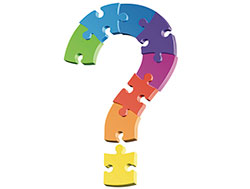